LONDON
1
London
glavni grad Ujedinjenog Kraljevstva 
oko 7 milijuna stanovnika  ( u široj oblasti živi oko 13)
najgušće naseljena oblast Zapadne Europe
2
OSOBNA ISKAZNICA
3
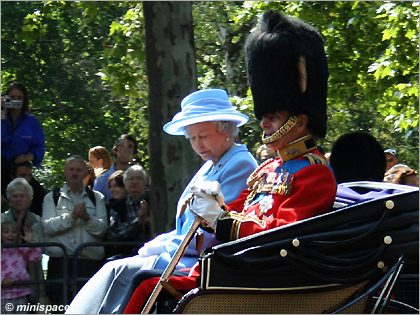 LONDON
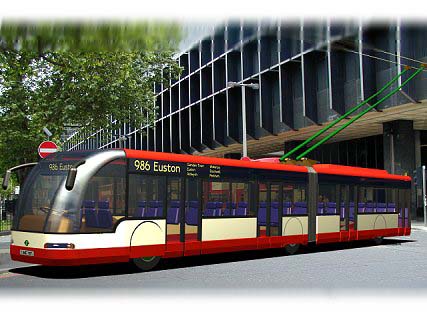 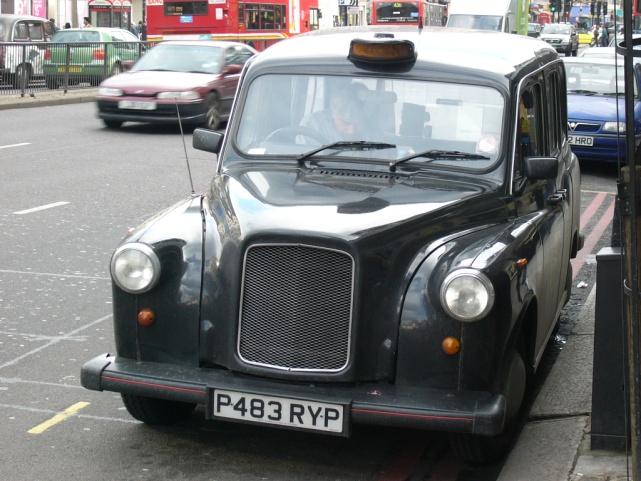 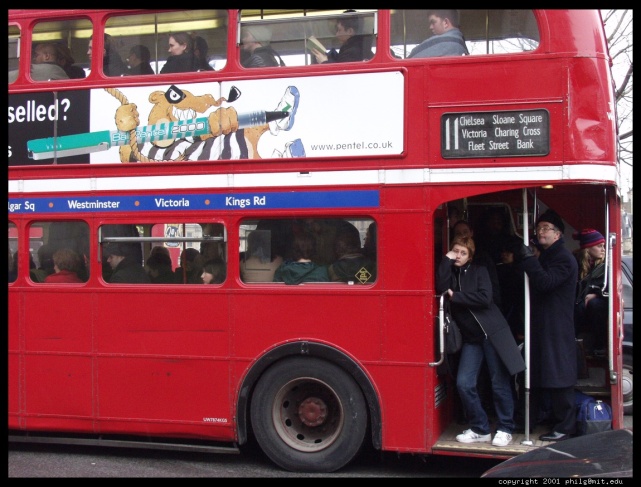 4
POVIJEST LONDONA
osnovan sa imenom Londinium 
naziv potiče iz perioda prije dolaska Rimljana
jedan od glavnih svjetskih financijskih centara 
smatra se jednim od 4 osnovna svjetska centra 
proizvodi 17% bruto nacionalnog dohotka UK
5
Naseljenost u %
6
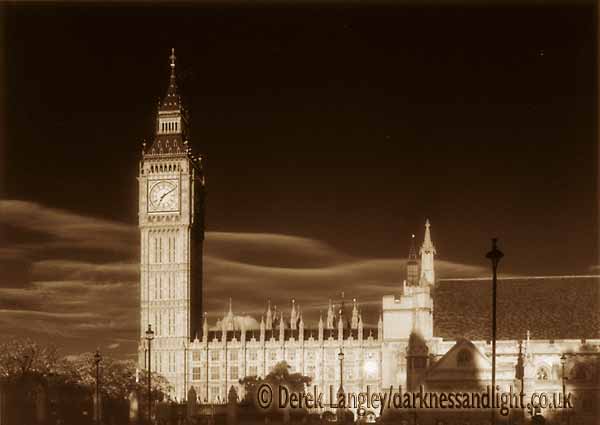 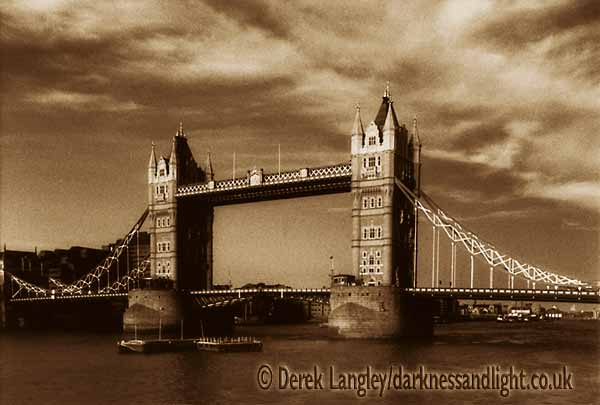 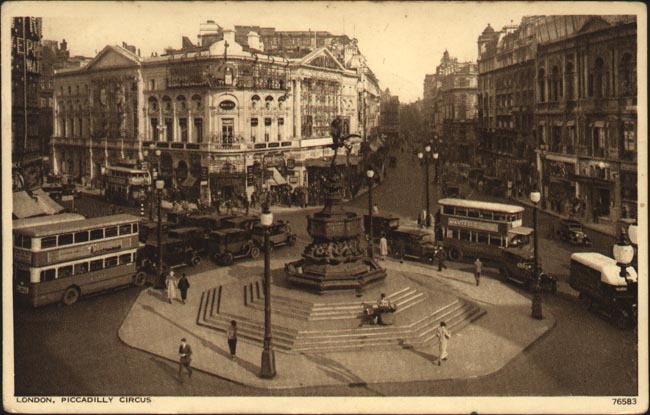 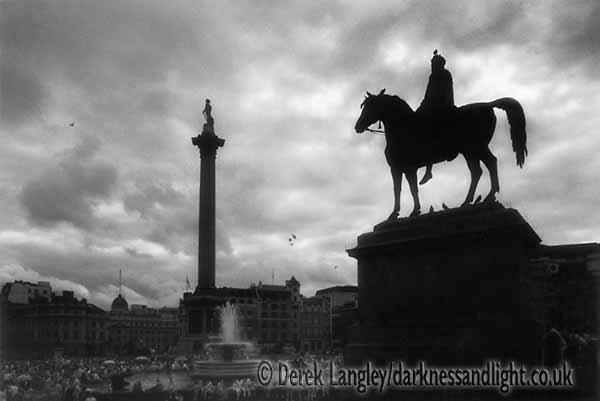 THE END
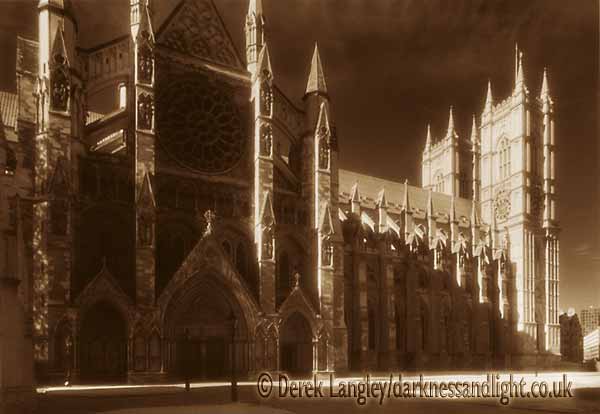 7